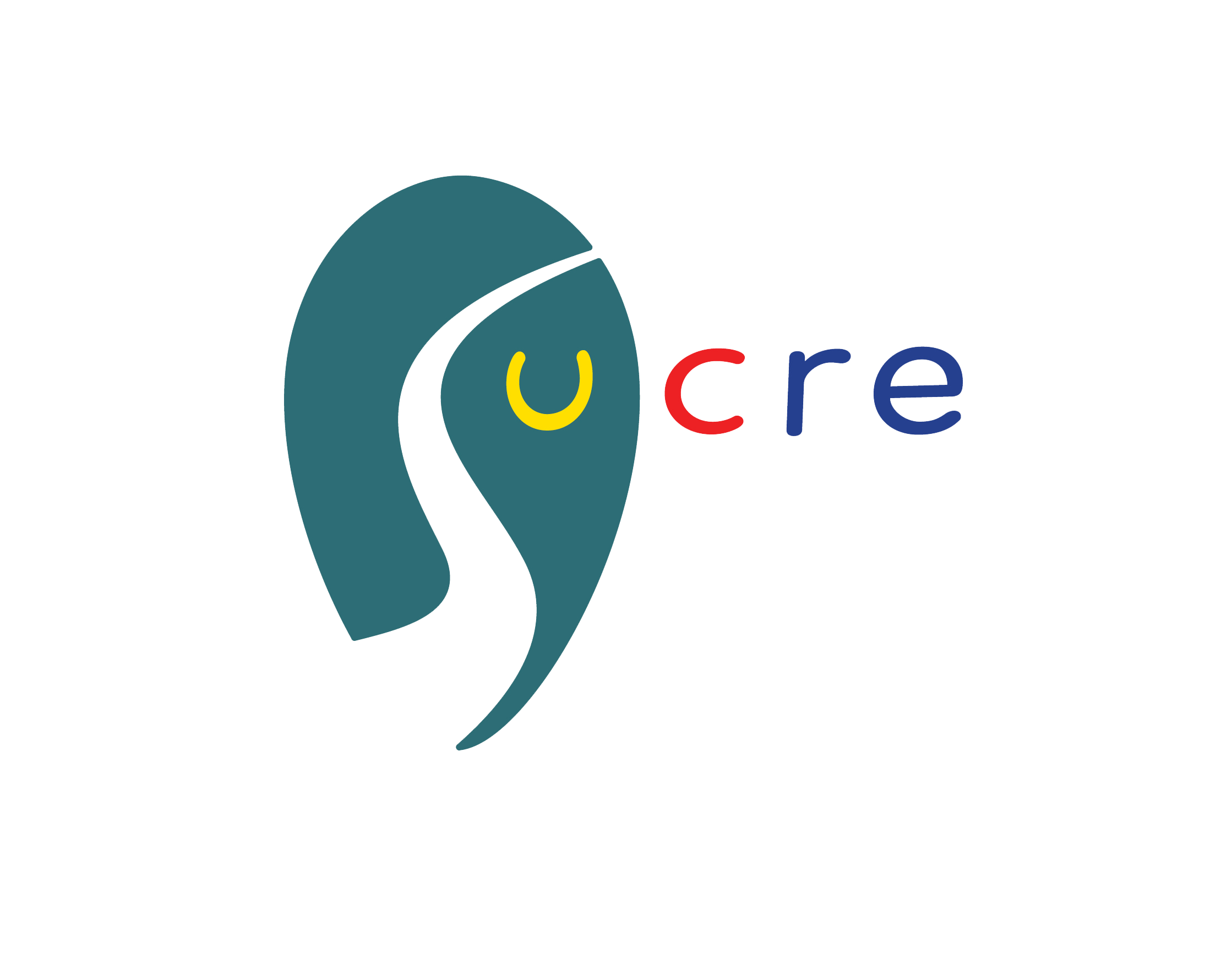 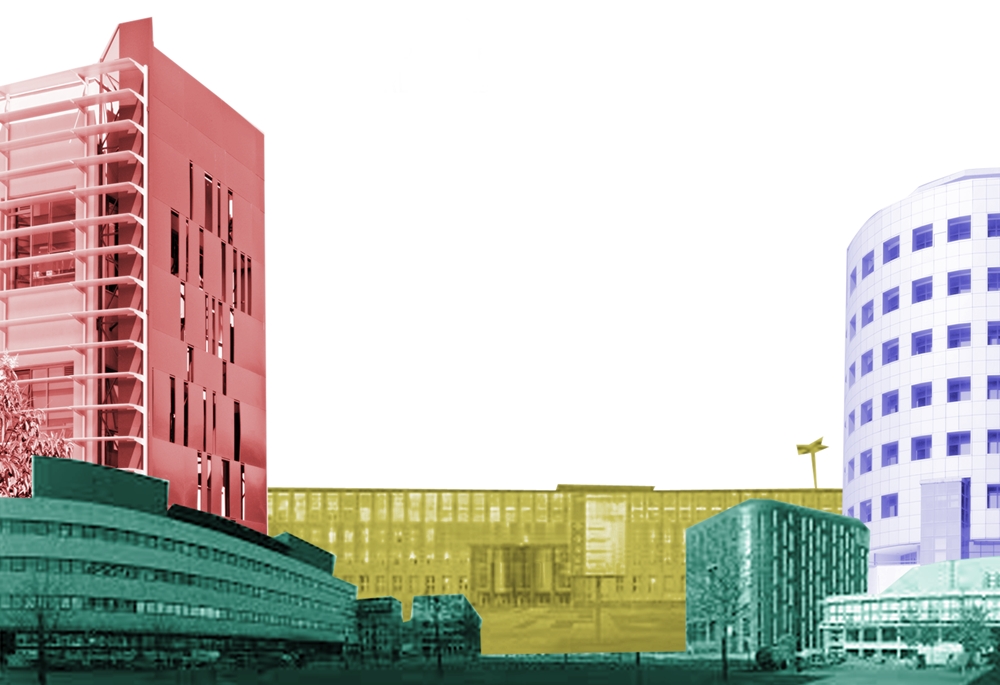 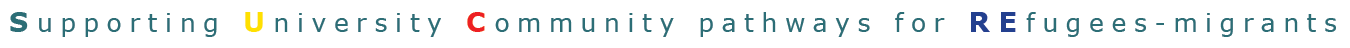 Supporting Refugees on Health and Law Issues Developing training modules on issues related to Legal servicesandDeveloping training modules on issues related to health care and legal services
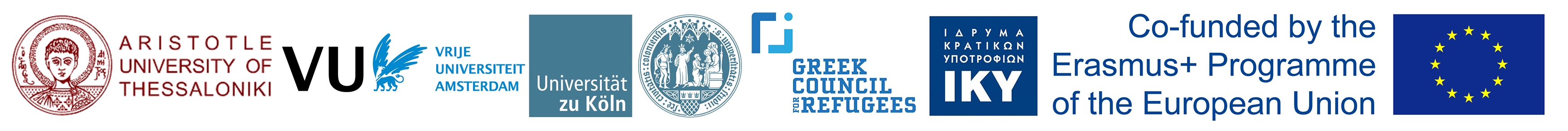 For the Basic Definitions: UN High Commissioner for Refugees (UNHCR), UNHCR Master Glossary of Terms, June 2006, Rev.1, available at: http://www.refworld.org/docid/42ce7d444.html [accessed 17 March 2016]
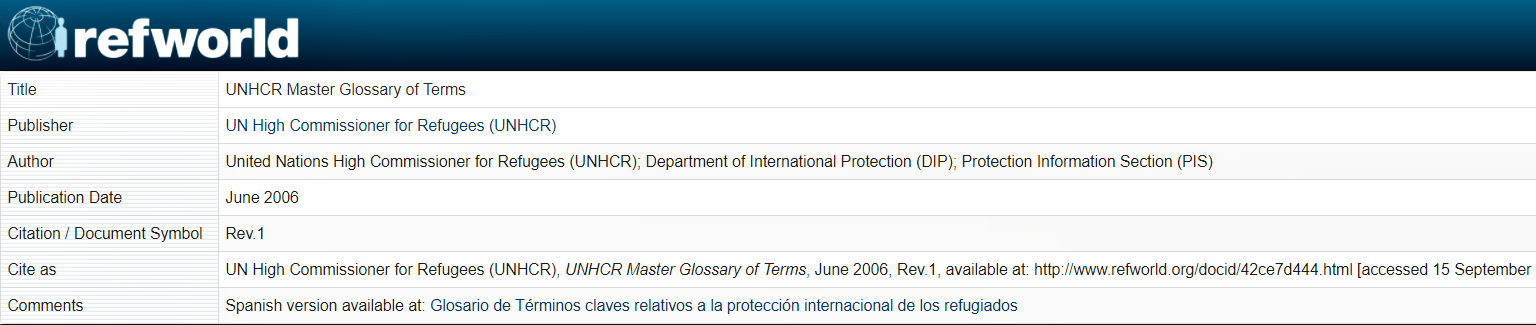 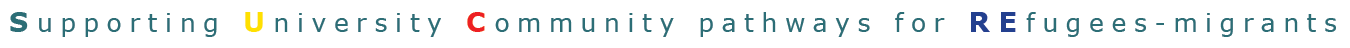 The Refugee Status Determination (RSD)(Under The 1951 Convention And The 1967 Protocol)Criteria, Procedure, Cessation and Exclusion clauses*according to UNHCR Refugees Determination Status handbook: http://www.unhcr.org/uk/publications/legal/3d58e13b4/handbook-procedures-criteria-determining-refugee-status-under-1951-convention.html
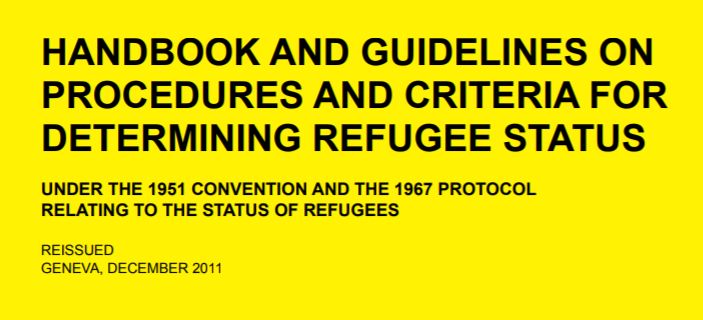 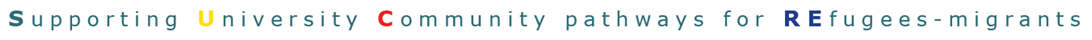 Determinants for States’ protection systems
Number of beneficiaries
Level of rights accorded
Degree to which protection costs are shared with other States = burden sharing  CEAS
Restrictive and deterrent measures
Α. Non-entry and non-admission policies 
externalisation of asylum 
visas/carriers’ sanctions 
international zones 
readmission agreements 
safe third country mechanisms
B. Measures taken with effect in the country  
obstacles of access to refugee determination procedures 
restrictive interpretation of the refugee definition 
limitations to social and other rights
PART IIIASYLUM PROCEDURES
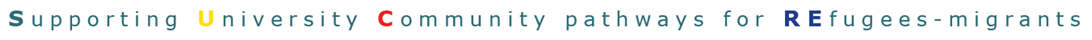 A. Asylum Procedures Directive Directive 2013/32/EU of the European Parliament and of the Council of 26 June 2013 on common procedures for granting and withdrawing international protection)
The Asylum Procedures Directive aims to harmonize procedural guarantees during the asylum procedure and to uphold the quality of decision-making in the Member States of the EU. The Directive confirms certain basic procedural guarantees such as the right to a personal interview, the right to receive information and to communicate with UNHCR, the right to a lawyer, and the right to appeal.
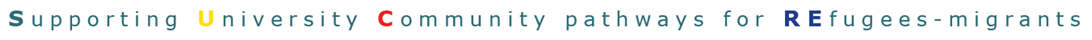 Asylum Procedures Directive (Directive 2013/32/EU of the European Parliament and of the Council of 26 June 2013 on common procedures for granting and withdrawing international protection)
According to NGOs’ criticism, the Directive does not contain any constraining engagement but rather a framework in which the Member States can adopt or continue their bad practices. Its most controversial provisions intend to prevent the access to the procedures and to facilitate the transfer of asylum seekers outside the EU. For this purpose, the Directive establishes a distinction between “normal” and “special” procedures. The protection standards are rather different according to the procedure followed in each case.
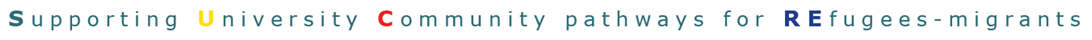 D. NORMAL AND SPECIAL PROCEDURES
Regular procedures (art. 51)

Asylum application should be examined as “the soonest possible” and, in any case, within 6 months when regular procedures apply. This time limit may be extended for a period not exceeding a further 9 months, where:
   Complex issues of fact and/or law are involved; Or 
 A large number of third country nationals or stateless persons simultaneously apply for   international protection. 
A further extension of 3 months is provided “where necessary due to exceptional circumstances and in order to ensure an adequate and complete examination of the application for international protection.”  
Where no decision is issued within the maximum time limit fixed in each case, the asylum seeker has the right to request information from the Asylum Service on the timeframe within which a decision is expected to be issued. As expressly foreseen in the law, “this does not constitute an obligation on the part of the Asylum Service to take a decision within a specific time limit.”
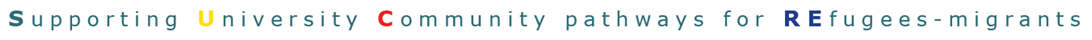 An application may be registered and examined by way of priority for persons who:
belong to vulnerable groups or are in need of special procedural guarantees;
apply from detention, at the border or from a Reception and Identification Centre;
are likely to fall within the Dublin procedure;
have cases reasonably believed to be well-founded;
have cases which may be considered as manifestly unfounded;
represent a threat to national security or public order; or
file a subsequent application.
A fast-track procedure for the examination and the granting of refugee status to Syrian nationals and stateless persons with former habitual residence in Syria, is in place since September 2014.
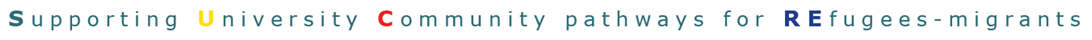 2. Accelerated procedures (art. 51)An application is being examined under the accelerated procedure when:
the applicant comes from a Safe Country of Origin;  
the application is manifestly unfounded;
the applicant has misled the authorities by presenting false information or documents or by withholding relevant information or documents regarding his/her identity and/or nationality which could adversely affect the decision;   
the applicant has likely destroyed or disposed in bad faith documents of identity or travel which would help determine his/her identity or nationality;
the applicant has submitted the application only to delay or impede the enforcement of an earlier or imminent deportation decision or removal by other means;  
the applicant refuses to comply with the obligation to have his or her fingerprints taken.
The basic principles and guarantees applicable to the regular procedure are also applied to the accelerated procedure.  The examination of an application under the accelerated procedure must be concluded within 3 months, although the possibility to extend the time limits applies as in the Regular Procedure.
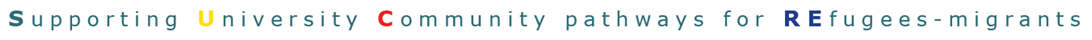 III. Border Procedures (art. 60)
Where applications for international protection are submitted in transit zones of ports or airports deadlines are shorter: applicants have no more than 3 days for interview preparation and consultation of a legal or other counsellor to assist them during the procedure and, when an appeal is lodged, its examination can be carried out at the earliest 5 days after its submission. 

If no decision is taken within 28 days, applicants are allowed entry into the Greek territory for their application to be examined according to the provisions concerning the Regular Procedure

During Border Procedures asylum seekers enjoy the same rights and guarantees with those whose applications are lodged in the mainland.
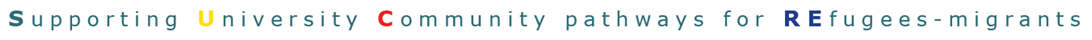 3. Special Border Procedures –applicants arriving in the Greek islands after the EU-Turkey Statement (art. 60)
The time given to applicants in order to exercise their right to “sufficiently prepare and consult a legal or other counsellor who shall assist them during the procedure” is limited to one day;
Decisions shall be issued, at the latest, the day following the conduct of the interview and shall be notified, at the latest, the day following its issuance;
The deadline to submit an appeal against a negative decision is 5 days from the notification of this decision;
When an appeal is lodged, its examination is carried out no earlier than 2 days and no later than 3 days after its submission [in the first case appellants must submit any supplementary evidence or a written submission the day after the notification of a first instance negative decision; or within 2 days maximum if the appeal is examined within 3 days]; 
In case the Appeals Authority decides to conduct an oral hearing, the appellant is invited before the competent Committee one day before the date of the examination of their appeal and they can be given, after the conclusion of the oral hearing, one day to submit supplementary evidence or a written submission. Decisions on appeals shall be issued, at the latest, 2 days following the day of the appeal examination or the deposit of submissions and shall be notified, at the latest, the day following their issuance.
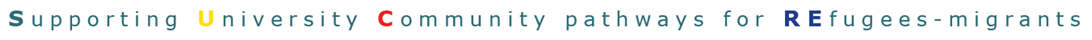 UN Committee against Torture and Human Rights Committee: because of the short time limits in accelerated asylum procedures the principle of non-refoulement provided for in articles 3 of the Convention Against Torture and 7 of the International Covenant on Civil and Political Rights could be violated. 
CAT, Concluding observations : Belgium, 19 January 2009; Conclusions and Recommendations, Finland, 21 June 2005; Consideration of reports submitted by States parties under article 19 of the Convention - Finland, 29 June 2011; Consideration of reports submitted by States parties under article 19 of the Convention - France, 20 May 2010; Conclusions and recommendations of the Committee against Torture : Latvia, 19 February 2008; Concluding observations on the combined 5th and 6th periodic reports of the Netherlands, adopted by the Committee at its 50th session, 6-31 May 2013 : Committee Against Torture, 20 June 2013; Consideration of reports submitted by States parties under article 19 of the Convention - the Netherlands, 3 August 2007. 
HRC, Consideration of reports submitted by States parties under article 40 of the Covenant : International Covenant on Civil and Political Rights : concluding observations of the Human Rights Committee : France, 31 July 2008; Concluding Observations: Latvia, 1 December 2003; Concluding observations of the Human Rights Committee : Netherlands, 25 August 2009.
European Court of Human Rights: in refugee status determination procedures “ it may be difficult, if not impossible, for the person concerned to supply evidence within a short time ” and “ time-limits should not be so short, or applied so inflexibly, as to deny an applicant for recognition of refugee status a realistic opportunity to prove his or her claim ”. Bahaddar v. Netherlands, Application No 25894/94, 19/2/1998, par. 63. See also Jabari v. Turkey, Application No. 40035/98, 11/7/2000, par. 40. 
The speed of the accelerated border procedure was one of the main reasons that resulted in violation of article 13 of the Convention (right to an effective remedy), as the applicant had insufficient opportunity to substantiate his claim of a risk of refoulement. I.M. v France, Application No 9152/09, 2/5/2012.
Court of Justice of the European Union: the time limit for lodging appeals against negative asylum decisions must be sufficient in practical terms in order to enable applicants to prepare and bring an effective action. Applicants “ must enjoy a sufficient period of time within which to gather and present the necessary material in support of their application, thus allowing the determining authority to carry out a fair and comprehensive examination of those applications and to ensure that the applicants are not exposed to any dangers in their country of origin ”. C-69/10, Brahim Samba Diouf v. Ministre du Travail, de l’Emploi et de l’Immigration, 28/7/2011, par. 66. C-175/11 HID and BA v Refugee Applications Commissioner and Others, 31/1/2013, par. 75.
E. CHALLENGE OF NEGATIVE DECISIONS
1. Appeals before Asylum Appeals Commissions (art. 61-62)
Decisions rejecting an application (as well as against the part of the decision that grants subsidiary protection for the part rejecting refugee status) or withdrawing international protection status may be challenged under the provisions for the quasi-judicial appeal :

within thirty (30) days from the notification of the decision.
against the decision rejecting the application for international protection under the accelerated procedure, or as inadmissible, or against the decision rejecting the application for the continuation of the examination procedure after an interruption decision has been made, as well as in cases where the appeal is submitted while the applicant is in detention, within 15 days from the notification of the decision.
against the decision rejecting an application for international protection in border procedures or when the appeal is submitted in a Reception and Identification procedure, within 5 days from the notification of the decision.
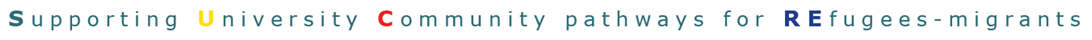 When an appeal is lodged, the competent Receiving Authority shall inform, on the same day, the appellant on the date the appeal will be examined.
The procedure before the Appeals Committee shall be, as a rule, in writing and the examination of the appeals shall be performed based on the elements from the case file, without the presence of the appellant. 
The appellant may submit any supplementary evidence or a written memorandum up till the day before the examination date.
When the appeal is examined through the oral hearing procedure, the Appeals Authority shall invite the appellant at least 5 working days before the date of the examination.
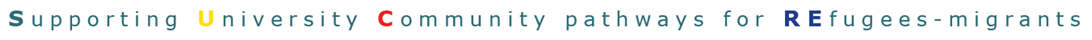 Independent Appeals Committee decisions: 1 January – 31 December 2017
 
Number of appeals lodged: 11.632
Number of appeals examined and pending decision: 3.050 
Number of decisions on appeals: 6.511 
Refugee status: 80                                    1.22%
Subsidiary protection: 43                        0.66%
Referral for humanitarian status: 154  2.36%
2. Judicial challenge
The applicants for international protection can apply for the annulment of second instance decisions before the competent court –Administrative Court of Appeal-, in accordance with the provisions of Article 15 paragraph (3) of Law 3068/2002 (O.G. A’ 274), as amended by Article 49 of Law 3900/2010 (O.G. A’ 13) as in force. This possibility, the relevant time limit and the competent court shall be explicitly referred to in the decision.

 The application for annulment does not have suspensive effect. A separate application for the suspension of the negative decision must be submitted before the same Court.
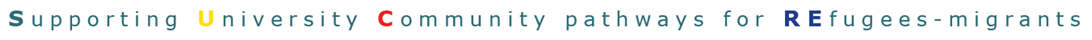 V.  ADMINISTRATIVE DETENTION OF ASYLUM SEEKERS Article 46 of Law 4375/2016
Alternative to detention measures

According to article 46 par. 1 of Law 4375/2016 detention must not be imposed when alternative to detention measures such as regular reporting to the authorities, deposit of an adequate financial guarantee, submission of documents or the obligation to stay at a certain place can be applied.
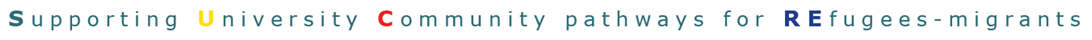 B. Grounds for detention

According to article 46 of Law 4375/2016 an alien or a stateless person who submits an application for international protection while in detention in view of return (Law 3907/2011) or administrative expulsion (Law 3386/2005) shall remain in detention, exceptionally and if this is considered necessary after an individual assessment under the condition that no alternative measures can be applied, for one of the following reasons:
in order to determine his /her identity or nationality, or
in order to determine those elements on which the application for international protection is based which could not be obtained otherwise, in particular when there is a risk of absconding*
when it is ascertained on the basis of objective criteria, including that he/she already had the opportunity to access the asylum procedure, that there are reasonable grounds to believe that the applicant is making the application for international protection merely in order to delay or frustrate the enforcement of a return decision, if it is probable that the enforcement of such a measure can be effected;
when he/she constitutes a danger for national security or public order, according to the reasoned judgment of the Police Director, or
when there is a serious risk of absconding* and in order to ensure the enforcement of a transfer decision according to the Dublin Regulation.
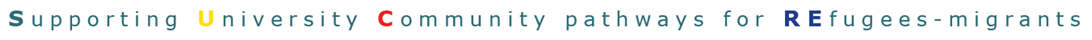 *C.  Risk of absconding

Risk of absconding means the reasonable guess, based on a combination of objective criteria, that, in a particular case, the third-country national who is subject to a return procedure, may escape. Such objective criteria may indicatively be:
the non-compliance with an obligation of voluntary departure
the explicit expression of intent for non-compliance with the return
decision,
the possession of false documents
the provision of false information to authorities
the existence of convictions for criminal offenses, pending prosecutions or
serious indications that a criminal offense has been committed or is about to be committed by a specific person,
the lack of travel or other confirmatory identity documents
the previous escape and
the non-compliance with an existing entry ban.
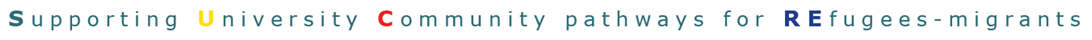 1. Length of detention
The detention of applicants for international protection shall be imposed for the minimum necessary period of time. Delays in administrative procedures that cannot be attributed to the applicant shall not justify a continuation of detention.

The detention of applicants imposed on the following grounds:
in order to determine their identity or nationality, or 
in order to determine those elements on which the application for international protection is based which could not be obtained otherwise, in particular when there is a risk of absconding or 
when it is ascertained on the basis of objective criteria, including that they already had the opportunity to access the asylum procedure, that there are reasonable grounds to believe that they are making the application for international protection merely in order to delay or frustrate the enforcement of a return decision, if it is probable that the enforcement of such a measure can be effected shall, initially, not exceed 45 days and can later be prolonged by a further 45 days, as long as the recommendation of the Head of the competent Receiving Authority is not recalled.
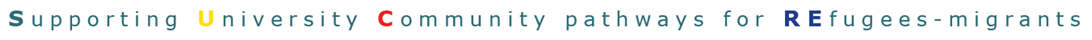 The detention of applicants for international protection on the following grounds:
when they constitute a danger for national security or public order, according to the reasoned judgment of the Police Director, or
when there is a serious risk of absconding and detention is imposed in order to ensure the enforcement of a transfer decision according to the Dublin Regulation shall not exceed three (3) months.
In any case, and independently of whether the time limits for the above-mentioned grounds for detention have been completed or not, the total detention period may not exceed in any case the maximum time limits for detention, as they are foreseen in Article 30 of Law 3907/2011 (18 months).
2. Automatic judicial review
The initial detention order and the order for the prolongation of detention shall be transmitted to the President of the Administrative Court of First Instance, or the judge appointed by this former, who is territorially competent for the applicant’s place of detention and who decides on the legality of the detention measure and issues immediately his decision, in a brief record, a copy of which he/she immediately delivers to the competent police authority. In case this is requested, the applicant or his/her legal representative must mandatorily be heard in court by the judge. This can also  be ordered, in all cases, by the judge.
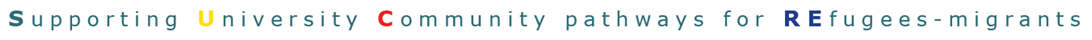 3. Challenge of detention decisions
Asylum seekers may challenge detention through “objections against detention” before the Administrative Court of first instance. Objections against detention are examined by the President of the Administrative Court, whose decision is non-appealable. If so requested, the judge must hear the applicant or his representative or even order the hearing. The allegations put forth during the process must be substantiated immediately.  The judge shall decide on the lawfulness of the detention or the extension of it and issue immediately a judgement on the objection which must be stated briefly in the minutes. A copy of the minutes must be handed over immediately to the police authorities.
4.  Legal aid
Detainees who are applicants for international protection shall be entitled to free legal assistance and representation to challenge the detention order according to the provisions valid for third country nationals in detention (provisions set in law 3226/2004 apply accordingly).
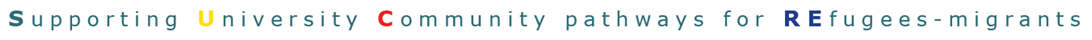 F. Acceleration of asylum procedure 

The detention of an applicant constitutes a reason for the acceleration of the asylum procedure, taking into account possible shortages in adequate premises and the difficulties in ensuring decent living conditions for detainees. These difficulties, as well as the vulnerability of applicants, shall be taken into account when deciding to detain or to prolong detention. When an alien or stateless person applies for international protection while in detention, the Head of the competent Receiving Authority and/or the Administrative Director of the Appeals Authority shall be immediately informed and shall ensure the prioritized examination of the application or the appeal.
G. Place of detention

Applicants are detained in detention areas as provided in Article 31 of Law 3907/2011 (pre-removal detention centres established in accordance with the provisions of the Return Directive).
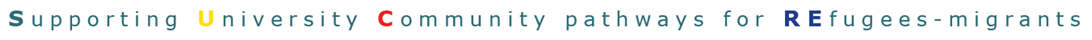 H. Guarantees for detained asylum seekers

In cases of detention of asylum seekers, the competent authorities shall apply the following:
They shall ensure that women are detained in an area separately from men as well as the due respect for the privacy of families in detention.
They shall avoid detaining women during pregnancy and for three (3) months after labour.
They shall provide detainees with the appropriate medical care.
They shall ensure the right of detainees to legal representation.
They shall ensure that detainees are informed in a language they understand of the reasons and the duration of their detention, their right and means to challenge the detention decision and their right to free legal assistance.
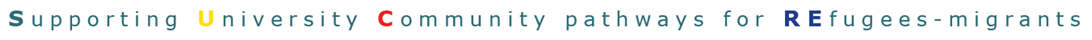 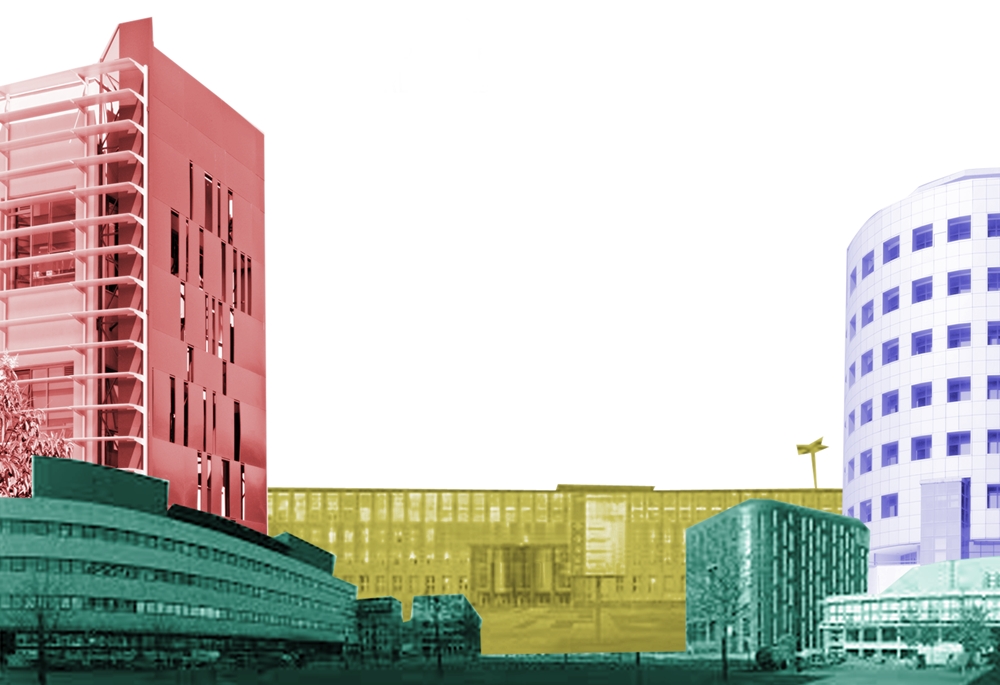 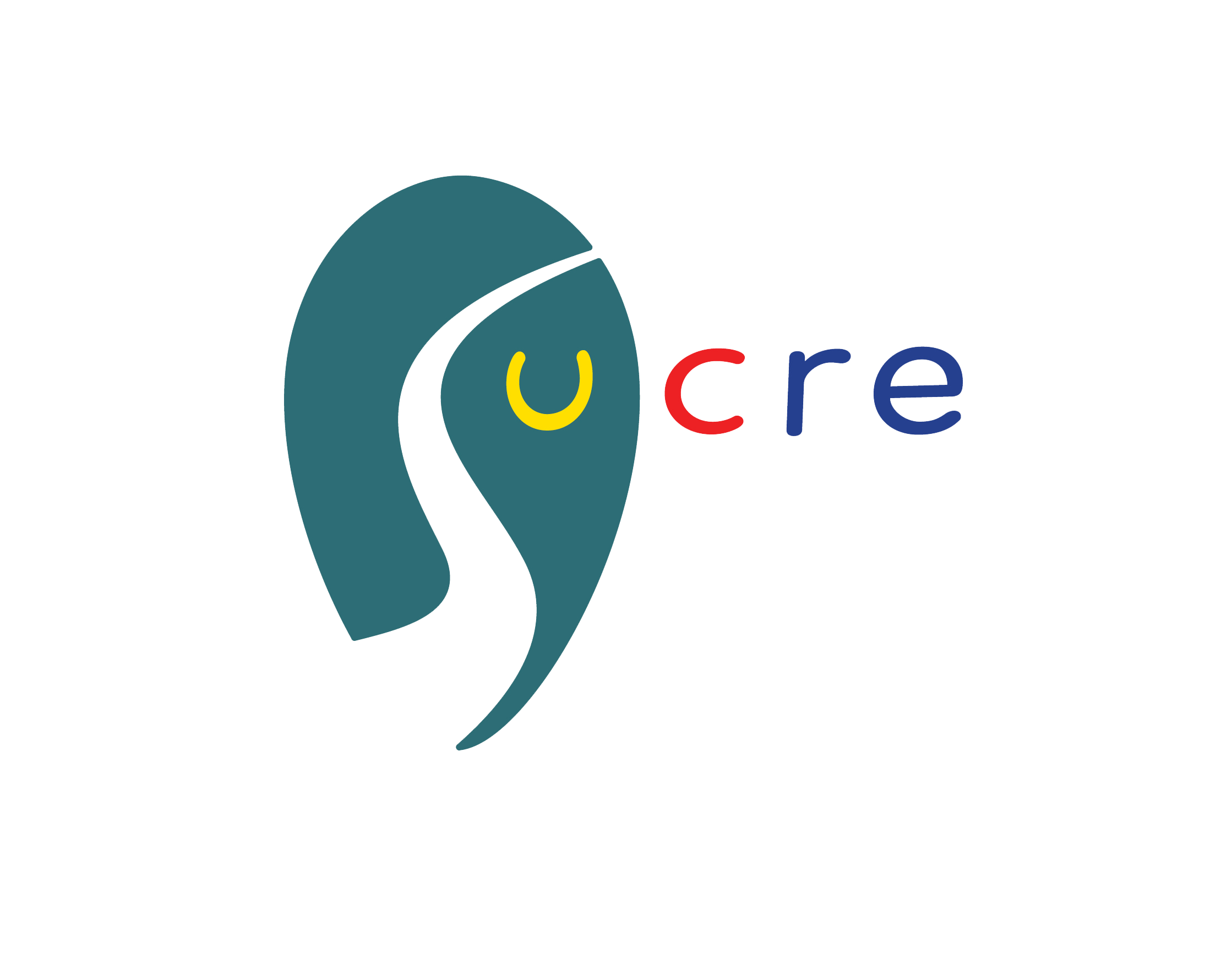